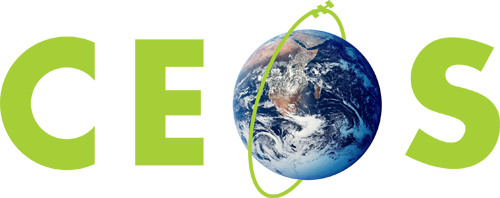 Action Item Review for WGCV-44
K. Thome
NASA
WGCV Plenary # 44
EUMETSAT,  Darmstadt, Germany
August 28-31, 2018
Day 1 action - DEM Task team update
Actions identified from the discussions
WGCV-44-01
Survey recent results from Surface Reflectance ARD efforts within LSI-VC to determine current DEMs being used and provide a list of DEMs and their resolutions and uncertainties.
Stensaas
WGCV-45
Day 1 action - DEM Task team update
Actions identified from the discussions
WGCV-44-02
Draft an approach that could quantify the geometric and radiometric uncertainties from DEMs of varying spatial postings and vertical resolutions. 
Thome
WGCV-45
Day 1 action - GHG validation
Actions identified from the discussions
WGCV-44-03
ACSG Chair to provide a proposed reorganized structure to ACSG to accommodate the validation of GHGs as part of the subgroup
ACSG Chair
Draft provided before close of WGCV-44 with reorganized structure provided prior to SIT-33
Day 1 action -  Landnet and test site updates
Actions identified from the discussions
WGCV-44-04
A small group of WGCV membership (3 to 5) to be organized to propose a labeling and web hierarchy for WGCV test sites and provide list to Cal/Val portal and for presentation at WGCV-45. 
Thome
WGCV-45
Day 1 action -  Landnet and test site updates
Actions identified from the discussions
WGCV-44-06
A draft web hierarchy for presenting WGCV cal/val test sites on the cal/val portal will be provided to the cal/val portal administrator for inclusion on the portal and evaluation by the WGCV membership. 
Thome and LPV Sec.
Nov. 30, 2018
Terminology communication
Actions identified from the discussions
WGCV-44-05
A small subset of selected terms from the IVOS vocabulary/thesaurus project will be provided placed on the WGCV web site for comment and editing by WGCV membership
IVOS Chair
WGCV-45
Day 2 Actions
CARD4L evaluation process
WGCV-44-07
An initial draft of a CARD4L peer review process will be provided to LSI-VC that clarifies the term “peer review” and makes clear that the process is for evaluation and approval of CARD4L products and does not carry WGCV’s (or its subgroups’) endorsement of the product or their validation but rather that the products meet the CARD4L PFS
Thome
Sept. 5, 2018
CARD4L evaluation process
WGCV-44-08
A WGCV POC for the CARD4L PFS Product Alignment Assessment process will be identified and provided to LSI-VC
Thome
Sept. 12, 2018

POC is Medhavy Thankappan
Action is completed
CARD4L evaluation process
WGCV-44-09
WGCV shall provide LSI-VC and the CEOS CEO with a two-page description of WGCV’s willingness to assist in completing CARD4L  Product Alignment Assessments, describe what the assistance would entail, how it interact with LSI in the PAA process, and identify any necessary POCs
Thome
Sept. 12, 2018
Day 2 Actions – CARD4L evaluation process
WGCV-44-13
WGCV membership to provide comment on the current CARD4L product family specification.   Comments will include suggested edits/modifications on the product family specifications and will be provided to WGCV’s LSI-VC point of contact. 
Cal/Val Portal curator
Jan. 01, 2019
Day 3 Actions – Cal/Val Portal
WGCV-44-10
Access to the redesigned cal/val portal site will be provided to the WGCV membership for a comment period dating from the end of WGCV-44 to March 31, 2018
Thome/Thankappan
Sept. 01, 2018
Day 3 Actions – Cal/Val Portal
WGCV-44-11
WGCV members to be contacted to provide inputs and review of updated sections of the cal/val portal with inputs due two months after request
Cal/Val Portal curator
Requests from curator provided at least two months prior to WGCV-45
Day 3 Actions – Cal/Val Portal
WGCV-44-12
WGCV members to be contacted to provide content to updated sections of the cal/val portal with progress assessed during a dedicated cal/val portal status telecon
Cal/Val Portal curator
Telecon to take place prior to the end of 2018
WGCV Action Item status
Open Action Item (AI) from the last WGCV meetings:
0 from WGCV-38
3 from WGCV-39
3 from WGCV-40
2 from WGCV-41
11 from WGCV-42
WGCV-38 Action Item Status
WGCV-39 Action Item Status
WGCV-39 Action Item Status
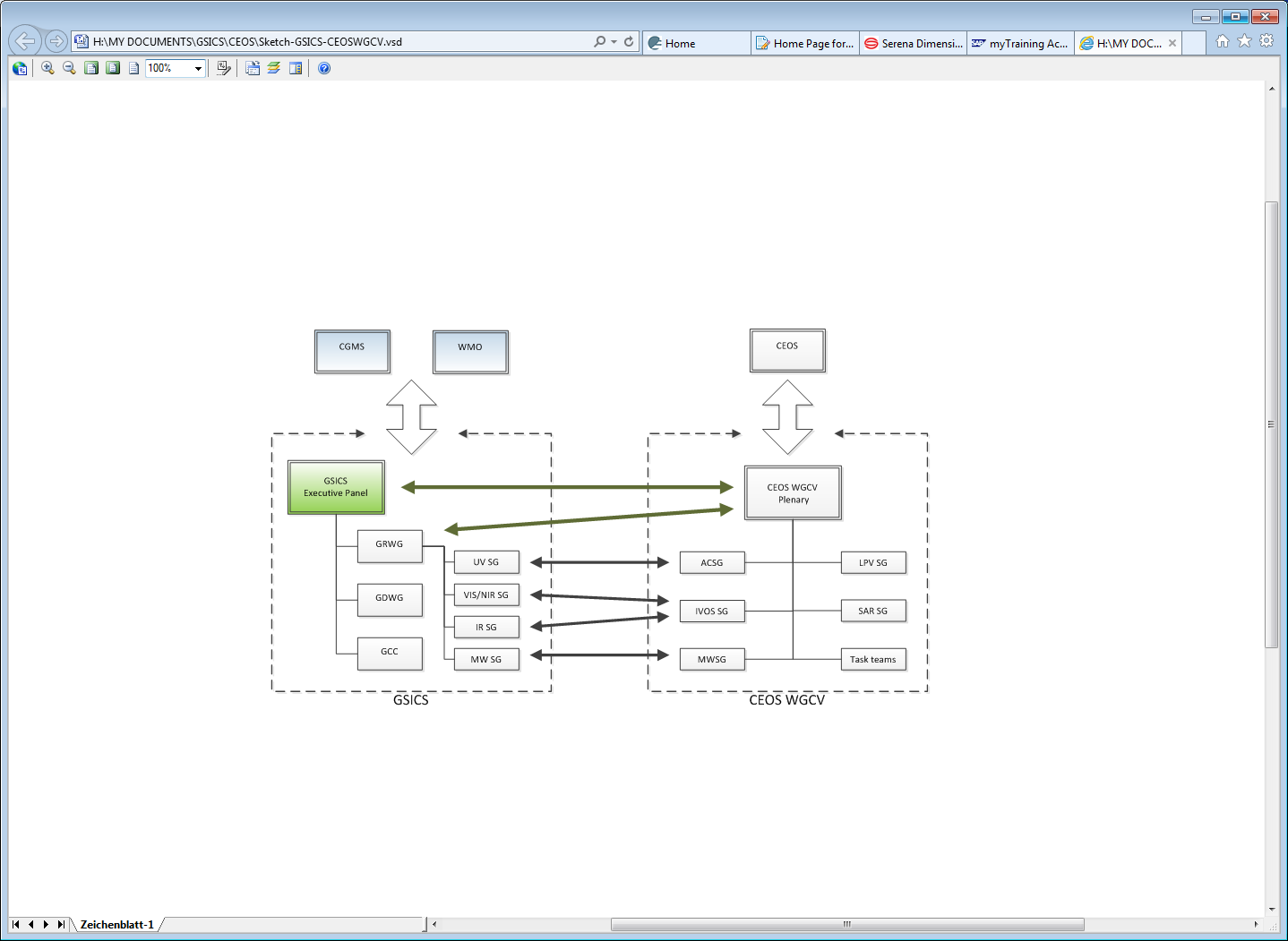 A. Von Bargen has provided
 a proposed linkage to be 
forwarded to GSICS and 
WGCV members by Thome
WGCV-39 Action Item Status
WGCV-40 Action Item Status
WGCV-40 Action Item Status
Addressing this action is taking place through numerous activities related to WGISS/WGCV work, ARDs, LPV/IVOS supersite, web site updates
How best to formalize these activities?
WGCV-40 Action Item Status
WGCV-41 Action Item Status
Topic was discussed during multiple WGCV telecons and at WGCV-43 and agreed to formulate a similar group as ACIX to start the cloud-mask assessment
Can CMIX be considered to satisfy this action?
WGCV-41 Action Item Status
Addressed at WGCV-44
Agreed on the importance of DEMs to data product quality, interoperability, and CARD4L
No clear path forward amongst WGCV agencies
WGCV-42 Action Item Status
WGCV-42 Action Item Status
WGCV-42 Action Item Status
WGCV-42 Action Item Status
WGCV-43 Action Item Status
WGCV-43 Action Item Status
WGCV-43 Action Item Status